Respiratory System Pathology:Obstructive Lung Disease I
Ghadeer Hayel, M.D.                                                                                                     15/10/2020
2
Diffuse pulmonary diseases can be classified into two categories: 

Obstructive (airway) disease: an increase in resistance to airflow due to partial or complete obstruction at any level (trachea larger bronchi  terminal & respiratory bronchioles).
Restrictive disease: reduced expansion of lung parenchyma and decreased total lung capacity.
3
Obstructive vs. Restrictive
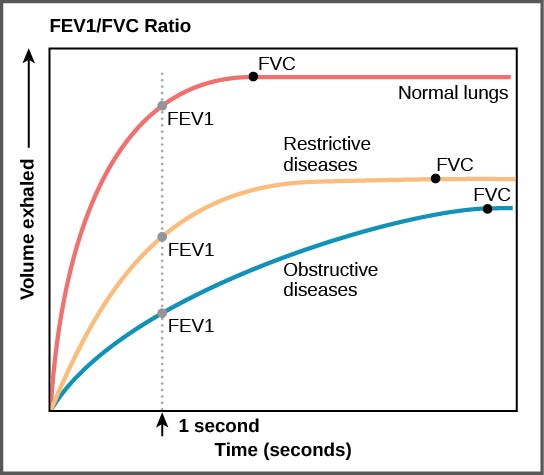 Forced expiratory volume at 1 second (FEV1)/forced ventilatory capacity (FVC); FEV1/FVC ratio of less than 0.7  Obstructive
proportionate decreases in both total lung capacity & FEV1 normal FEV1/FVC ratio Restrictive
4
OBSTRUCTIVE LUNG (AIRWAY) DISEASES
Four main disorders with distinct clinical & anatomic characteristics
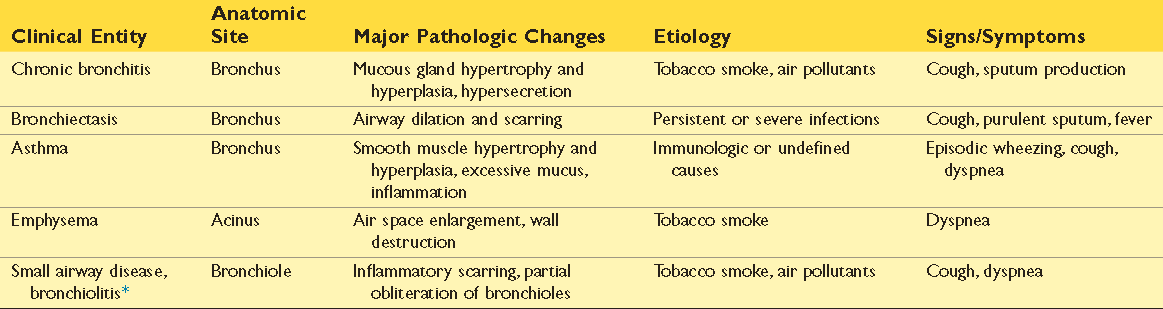 5
OBSTRUCTIVE LUNG (AIRWAY) DISEASES overlap sometimes
Emphysema & chronic bronchitis often coexist  grouped together as chronic obstructive pulmonary disease (COPD)
The irreversible airflow obstruction of COPD distinguishes it from asthma (characteristic reversible airflow obstruction)
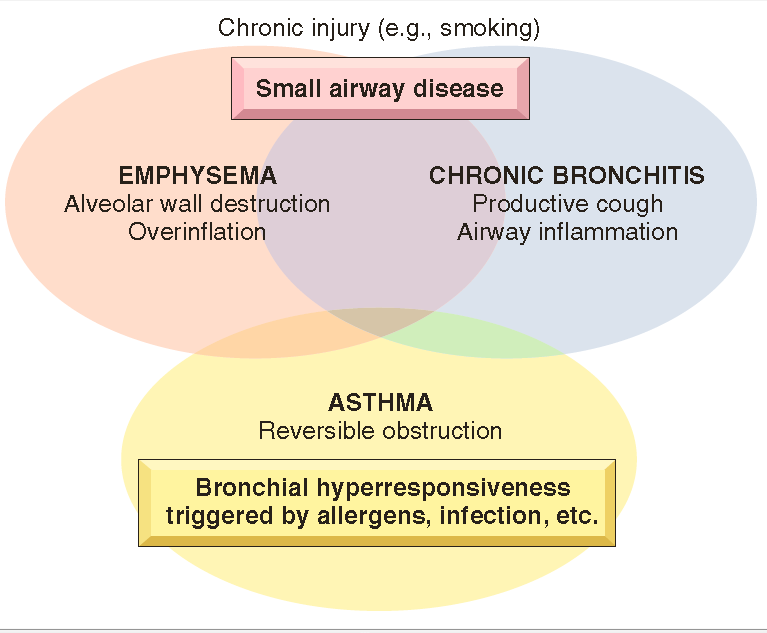 6
Chronic obstructive pulmonary disease (COPD)
Majority of patients have features of both Emphysema & chronic bronchitis.
Certainly because both share a major trigger  cigarette smoking.
40-50% of heavy smokers develop COPD, 80% of COPD is due to smoking.
Other risk factors: environmental & occupational pollutants, airway hyperresponsiveness & genetic polymorphisms.
Emphysema may exist without chronic bronchitis (particularly in inherited α1-anti-trypsin deficiency.
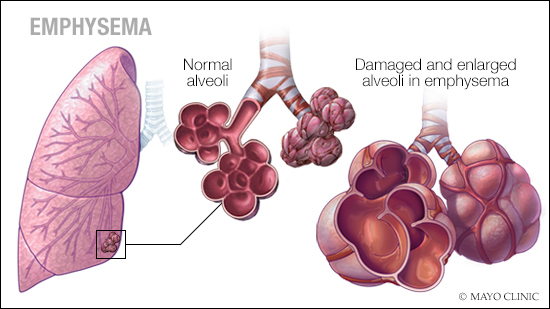 1.
Emphysema
Characterized by permanent enlargement of the air spaces distal to the terminal bronchioles, accompanied by destruction of their walls without significant fibrosis.
7
8
Emphysema - subtypes
Emphysema is classified According to its anatomic distribution within the lobule (a lobule is a cluster of 3 to 5 acini; an acinus is the part of the lung distal to terminal bronchiole):
Centriacinar emphysema: in the upper lobes, most common type in cigarette smokers(central or proximal parts of the acini, distal alveoli are spared.)
Panacinar emphysema: in the lower lung zones & associated with α1-anti-trypsin deficiency. (the acini are uniformly enlarged).
9
Clinically significant patterns of emphysema
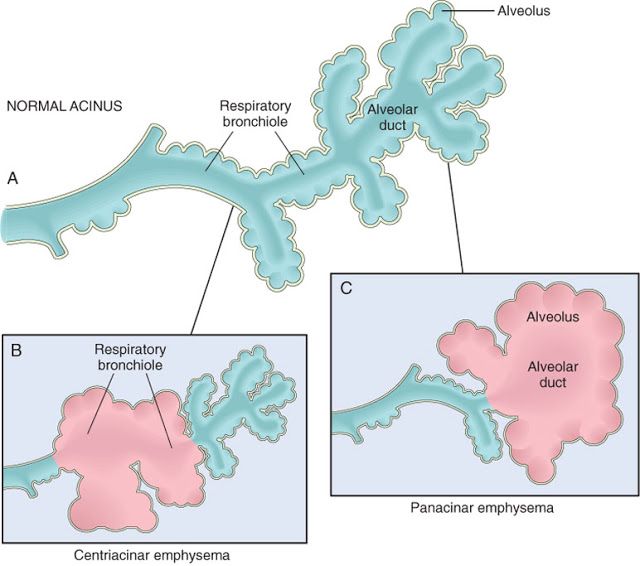 10
Emphysema - subtypes
Distal acinar emphysema: often in young adults who present with spontaneous pneumothorax, (the proximal portion of the acinus is normal but the distal part is primarily involved)
Irregular emphysema: clinically asymptomatic, (the acinus is irregularly involved, is almost invariably associated with scarring)
11
Emphysema - Pathogenesis
(1)Inhaled cigarette smoke & other noxious particles cause lung damage and inflammation, particularly in patients with (2) a genetic predisposition. Other factors that influence emphysema development:
Inflammatory cells and mediators.
Protease–anti-protease imbalance.
Oxidative stress; Reactive oxygen species.
Airway infection, worsen the picture.
12
Emphysema - Pathogenesis
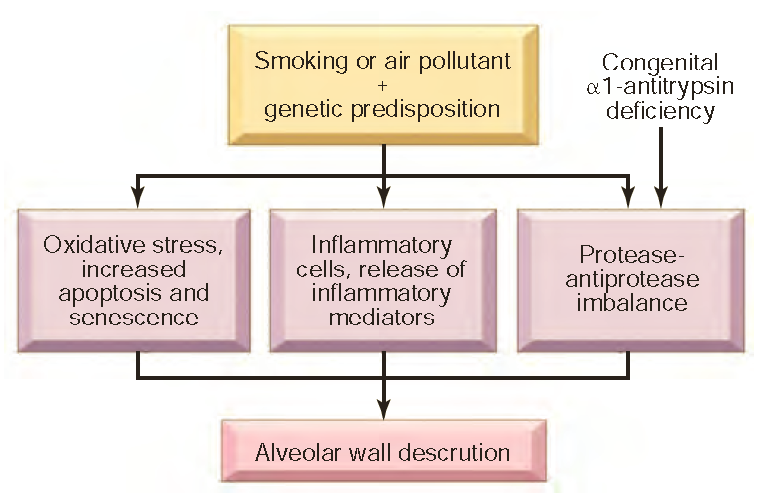 13
Emphysema - Pathogenesis
Observation patients with a genetic deficiency of anti-protease α1-anti-trypsin have a predisposition to develop emphysema, (compounded by smoking) led to the idea  Protease-mediated damage of extracellular matrix has a central role in the airway obstruction seen in emphysema. 
α1-anti-trypsin, normally present in serum, tissue fluids, and macrophages, is a major inhibitor of proteases (particularly elastase) secreted by neutrophils during inflammation.
14
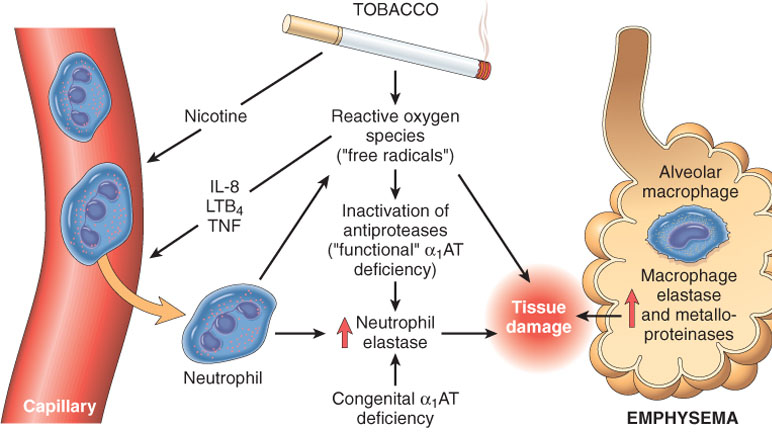 15
Emphysema - Morphology
Panacinar: B pale, voluminous lungs that often obscure the heart.
Centriacinar: A less impressive. Until late stages, the lungs are a deeper pink than in panacinar emphysema and less voluminous
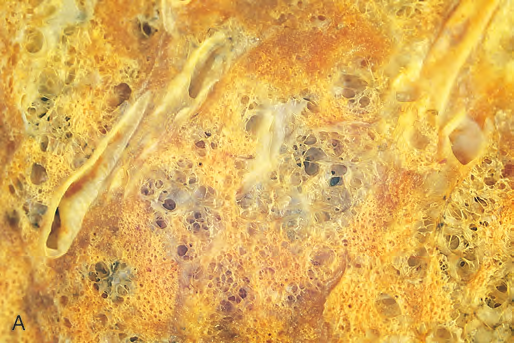 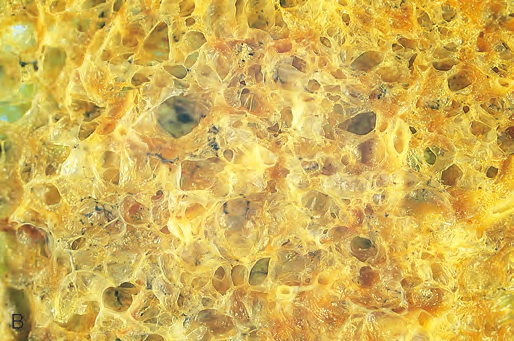 16
Emphysema - Morphology
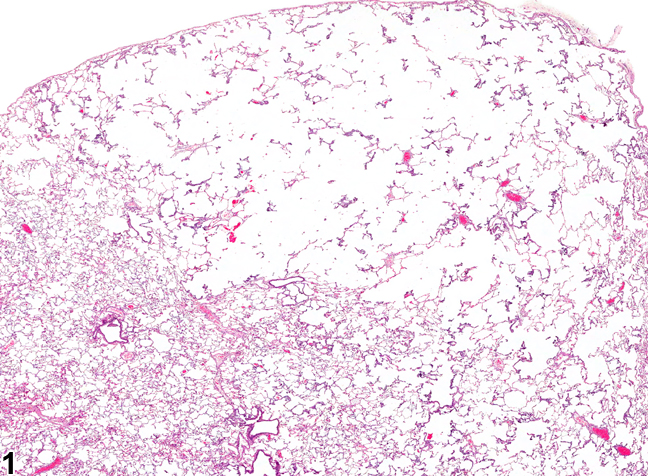 destruction of alveolar walls without fibrosis, leading to enlarged air spaces, alveolar capillaries is diminished.
With the loss of elastic tissue in the alveolar septa, radial traction on the small airways is reduced  collapse during  chronic airflow obstruction.
17
Emphysema – Clinical features
Dyspnea usually first symptom; insidious but progressive. 
Weight loss is common 
PFT: reduced FEV1 with normal or near-normal FVC ~ FEV1/FVC ratio is reduced.
Classic presentation: barrel-chested + dyspneic, sitting forward in a hunched-over position. Dyspnea and hyperventilation are prominent, so that until very late in the disease, gas exchange is adequate and blood gas values are relatively normal   “pink puffers.”
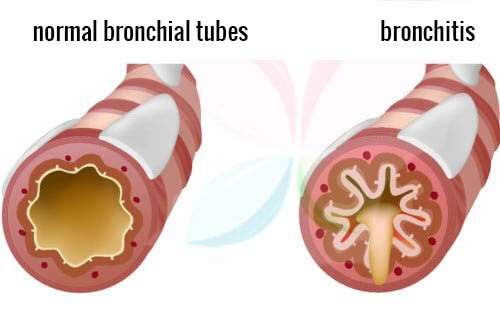 2.
Chronic Bronchitis
Diagnosed based on clinical grounds  defined by the presence of a persistent productive cough for at least 3 consecutive months in at least 2 consecutive years.
18
19
Chronic Bronchitis - Pathogenesis
Initiating (primary) factor is exposure to irritating inhaled substances such as tobacco smoke (90% of patients are smokers),dust, cotton, or silica:
Mucus hypersecretion: earliest feature, beginning in the large airways: inflammatory mediators (histamine and IL-13)  submucosal gland hypertrophy & increase in goblet cells as a protective reactions against tobacco smoke or other pollutants
20
Chronic Bronchitis - Pathogenesis
Inflammation: Inhalants that induce chronic bronchitis cause cellular damage. Long-standing inflammation & accompanying fibrosis involving small airways chronic airway obstruction.
Infection: Infections does not initiate chronic bronchitis but producing acute exacerbations
Cigarette smoke also interferes with the ciliary action of the respiratory epithelium, preventing the clearance of mucus and increasing the risk of infection.
21
Chronic Bronchitis - Morphology
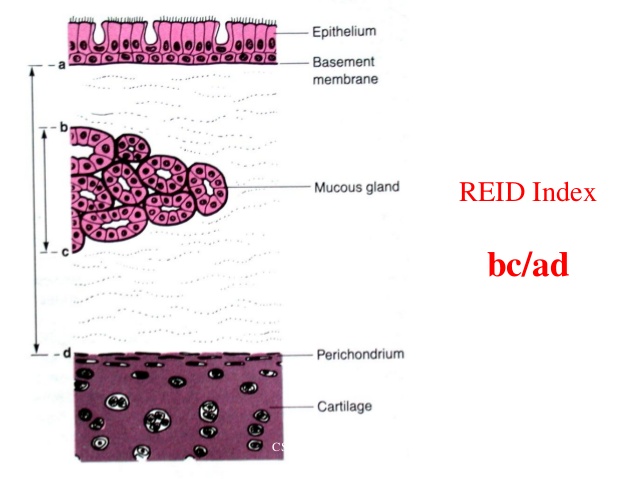 Enlargement of the mucus secreting glands in trachea and larger bronchi. 
assessed by the ratio of the thickness of the submucosal gland layer to that of the bronchial wall (the Reid index—normally 0.4).
22
Chronic Bronchitis - Morphology
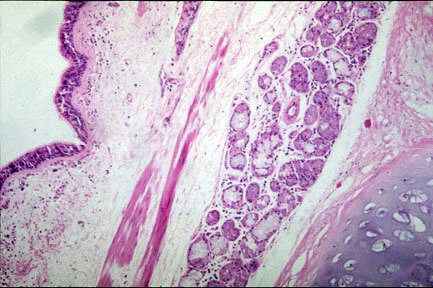 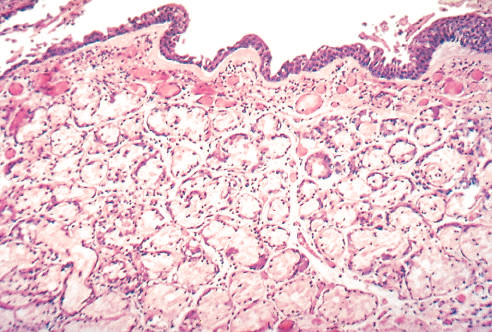 23
Chronic Bronchitis - Morphology
Inflammatory cells: lymphocytes, macrophages, & maybe neutrophils 
Chronic bronchiolitis (small airway disease): goblet cell metaplasia, mucous plugging, inflammation, & fibrosis. In severe cases, fibrosis  obliteration of the  (bronchiolitis obliterans)
Emphysematous changes often coexist.
24
Chronic Bronchitis – Clinical features
Cardinal symptom: persistent productive cough
For many years no respiratory impairment  eventually dyspnea on exertion develops.
With time & continued smoking, other elements appear: hypercapnia, hypoxemia, & mild cyanosis (“blue bloaters”).
Long-standing severe chronic bronchitis commonly leads to cor pulmonale and cardiac failure. 
Death: impairment of respiratory function due to superimposed acute infections.
25
Chronic Bronchitis vs. Emphysema
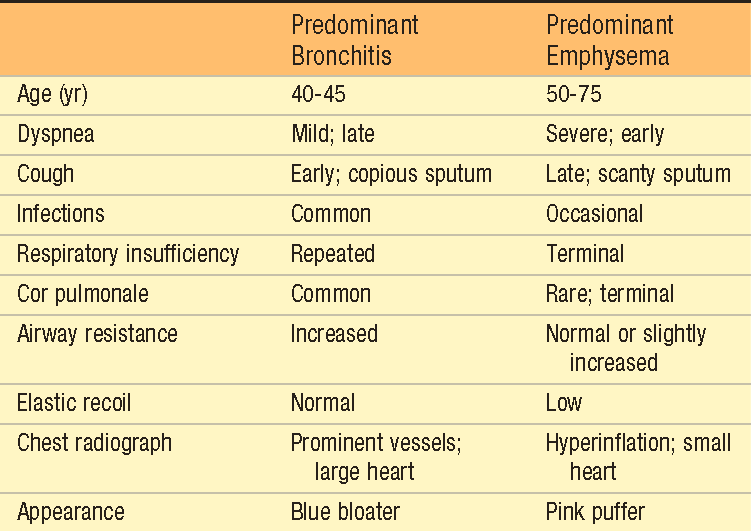 Differentiation of pure chronic bronchitis from that associated with emphysema can be made in the classic case, but many patients with COPD have both conditions
‘The only safer cigarette is your last one.’
26